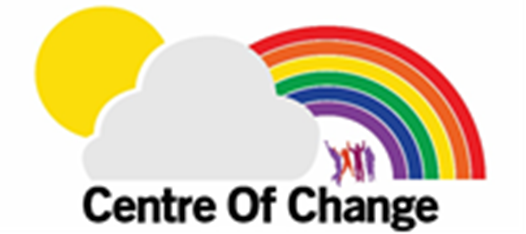 Centre of Change Counselling and Mentoring Service
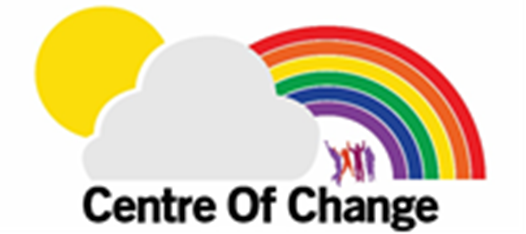 Centre of Change: some background
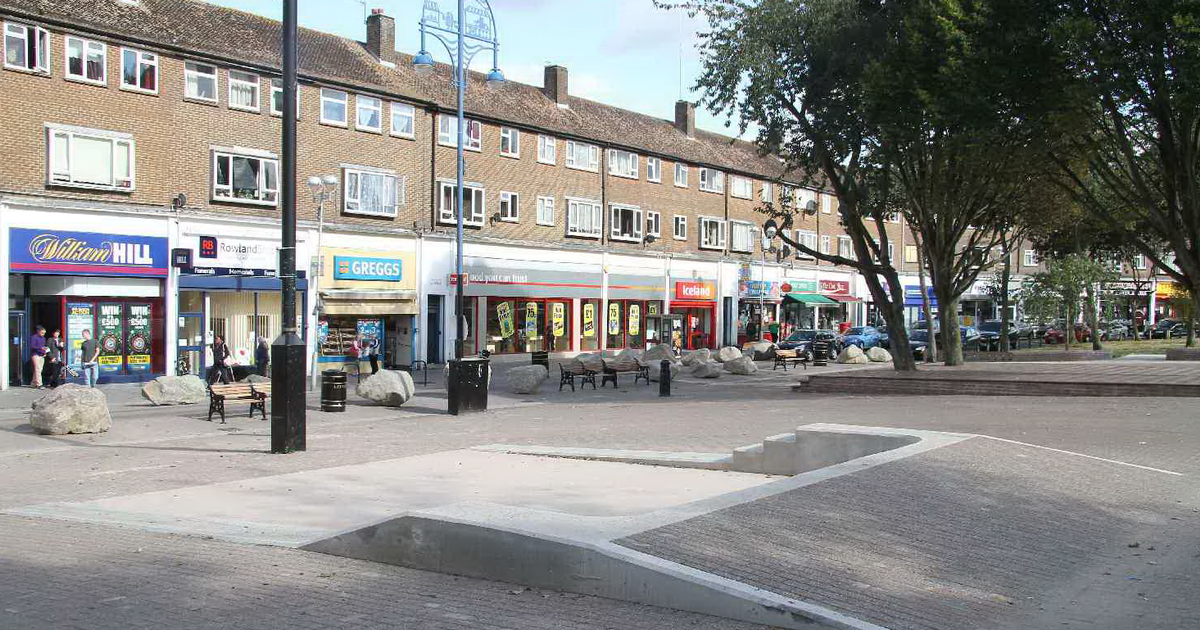 Established in 2008 by Sarah Kiffin (New Addington resident for over 50 years)

Gained Charity status in 2019

Placement Provider for trainee counsellors, working with:

Metanoia University
Roehampton University
Lambeth College
Sutton College
Who we are and What we do:
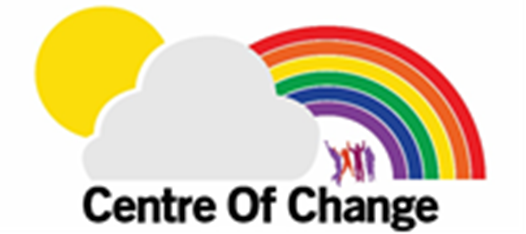 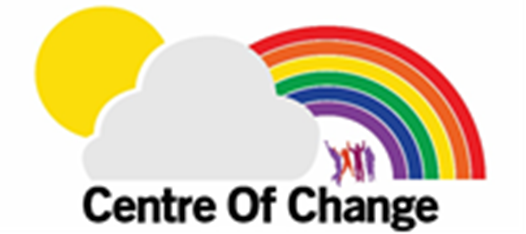 Why are we so different?
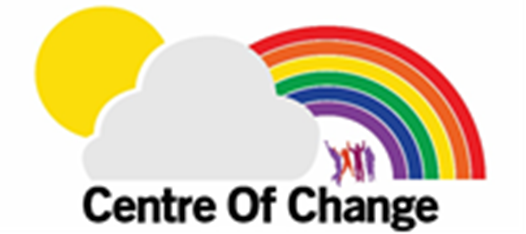 EMHIP Hub – based at Centre of Change
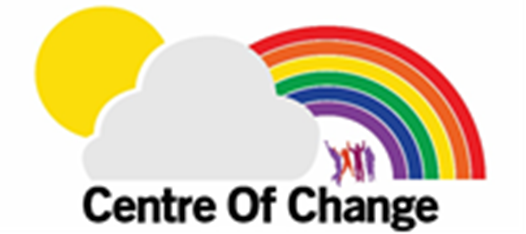 Our recent successes
300 unique clients per year
Successful placements for over 20 trainees over the past year
67% of our service users from BAME backgrounds
Became the EMHIP hub for New Addington (one of 6 in the borough)
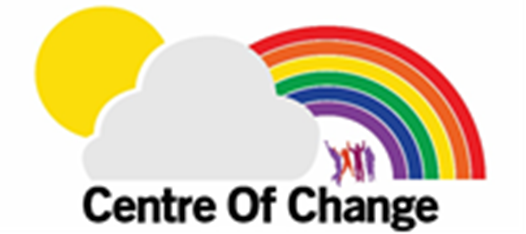 What do we offer support for:
Questions